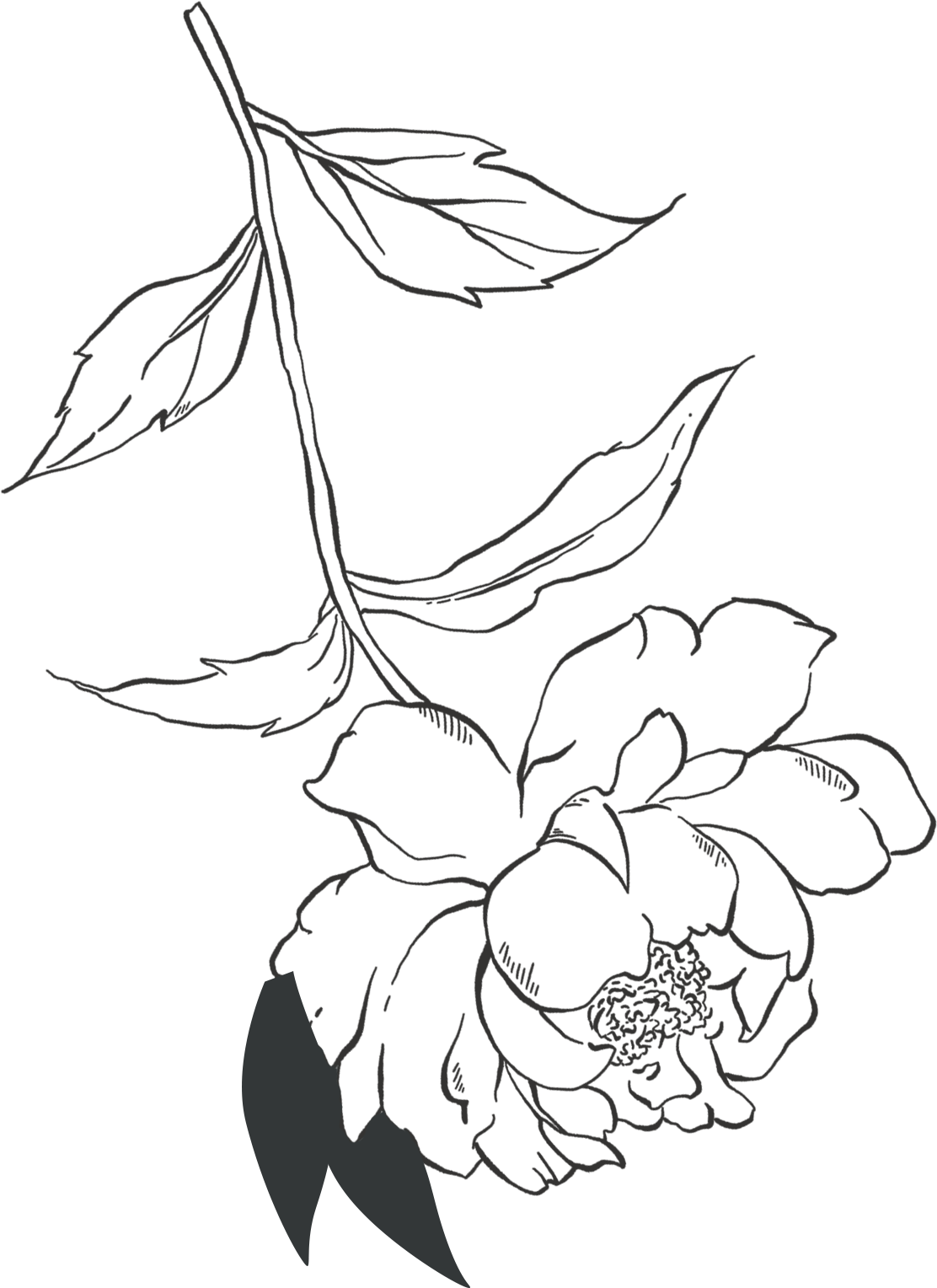 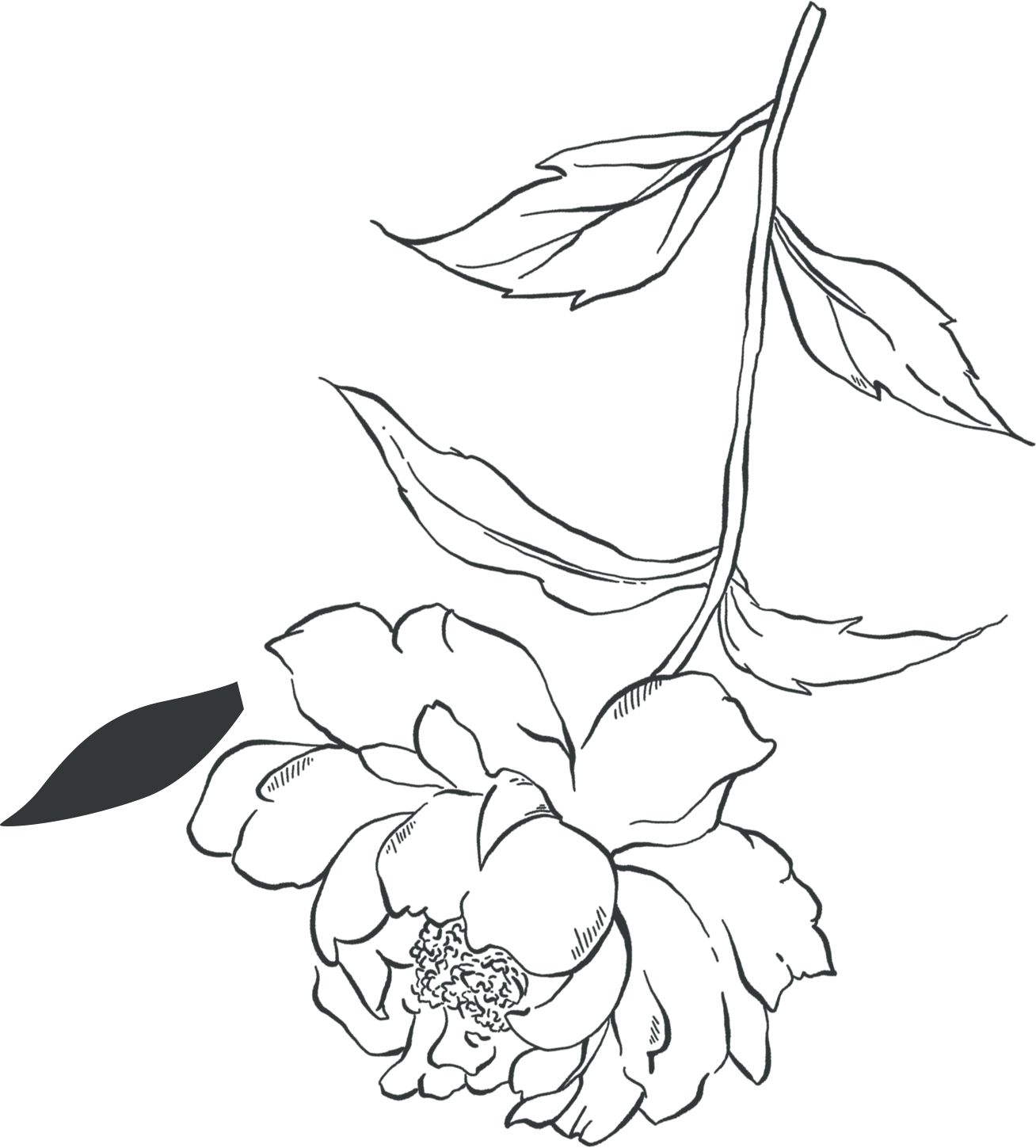 A N N + F R E D
T R A D I T I O N A L  C E R E M O N Y  S C R I P T
PROCESSIONAL
Beginning of the wedding ceremony. Guests are seated followed by the
entrance of the bridal party.
INVOCATION
Welcome, loved ones. We are gathered here today to join ____and ____in holy matrimony.
VOW EXCHANGE
____ I promise to cherish you always, to honor and sustain you, in sickness and in health, in poverty and in wealth, and to be true to you in all things until death alone shall part us.

____ I promise to cherish you always, to honor and sustain you, in sickness and in health, in poverty and in wealth, and to be true to you in all things until death alone shall part us.
RING EXCHANGE AND DECLARATION OF INTENT
With this ring I, ____, take you, ____ to be no other than yourself. Loving what I know of you, and trusting what I do not yet know, I will respect your
integrity and have faith in your abiding love for me, through all our years, and in all that life may bring us

With this ring I, ____, take you, ____, to be no other than yourself. Loving what I know of you, and trusting what I do not yet know, I will respect your
integrity and have faith in your abiding love for me, through all our years, and in all that life may bring us.
PRONOUNCEMENT
By the power vested in me by the state of ____, I now pronounce you 
(husband and wife/husband and husband/wife and wife)!